Pursuing 90-90-90 Targets in Russia: Addiction Hospital as a Reachable Moment for HIV Care Engagement
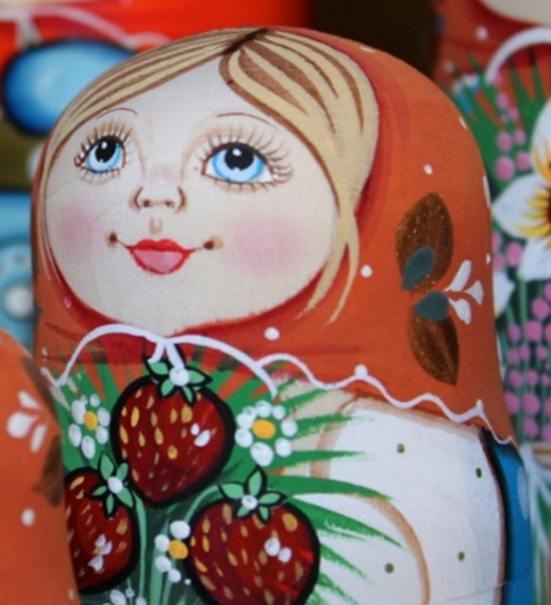 #PEB0348
Samet, Jeffrey1,2; Gnatienko, Natalia1; Bendiks, Sally1; Lioznov, Dmitry3,4; Rosen, Sydney2; Cheng, Debbie2; Lunze, Karsten1; Blokhina, Elena3; 
Sisson, Emily2; Truong, Ve1; Raj, Anita5; Krupitsky, Evgeny3,6
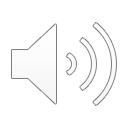 1Boston University School of Medicine/Boston Medical Center, USA; 2Boston University School of Public Health, USA; 3Pavlov First St. Petersburg State Medical University, Russian Federation; 4Research Institute of Influenza, Russian Federation; 5University of California San Diego, USA; 6V.M. Bekhterev National Medical Research Center for Psychiatry and Neurology, Russian Federation
RESULTS
BACKGROUND
DISCUSSION
Substantial opportunities exist within Russia’s addiction system to engage PWID in HIV care. 
A focus on improving ART access among this HIV key population could help Russia pursue the UNAIDS 90-90-90 targets. 





Enrollment for the LINC-II study is ongoing.




We are currently testing the effectiveness of LINC-II, a strength-based case management intervention with medications for HIV and OUD to increase rates of HIV viral suppression among HIV-positive PWID. 





This work was supported by a grant from the National Institute on Drug Abuse (NIDA): R01DA045547

We thank the LINC-II team and participants.
In Russia, the greatest HIV transmission risks are among people who inject drugs (PWID) and their sexual partners. 
HIV testing is offered at addiction hospitals, but linkage between the addiction and HIV medical systems is poor. 





In order to identify gaps in linkage to HIV care among patients admitted to an addiction hospital for opioid use disorder (OUD) we aim to:
Describe the percent of HIV-positive PWID who are on ART
Describe characteristics of HIV-positive PWID not on ART.
Between September 2018 and December 2019, 563 HIV+ persons with OUD admitted to the City Addiction Hospital in St. Petersburg Russia were screened. 
309/563 (55%; 95% CI 51%-59%) were currently receiving ART
Among 254 who were not on ART, n=145 (57%) met study entry criteria.
All 145 were enrolled.
Introduction
Conclusions
Aims
Limitations
Future directions
METHODS
Descriptive study of screening and baseline data from the Linking Infectious and Narcology Care  (LINC-II) randomized controlled trial testing the effectiveness of an intervention that coordinates addiction and HIV care systems for HIV-positive PWID in St. Petersburg, Russia. 

LINC-II intervention:
Rapid access to ART in addiction hospital
Receipt of injectable and implantable naltrexone for OUD
12 months of strengths-based case management

LINC-II main inclusion criteria: 
18 years or older 
HIV-positive
Not on ART in past 30 days prior to hospitalization
Current diagnosis of opioid use disorder
History of injection drug use
Acknowledgements
This content is solely the responsibility of the authors and does not necessarily represent the official views of the National Institute on Drug Abuse. The authors have no conflicts of interest to declare.
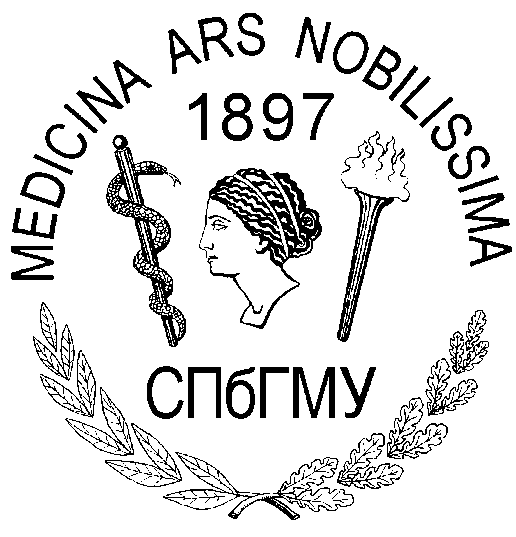 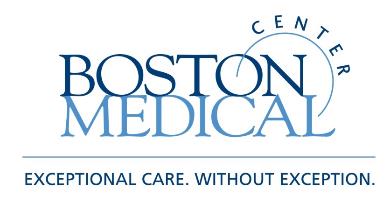 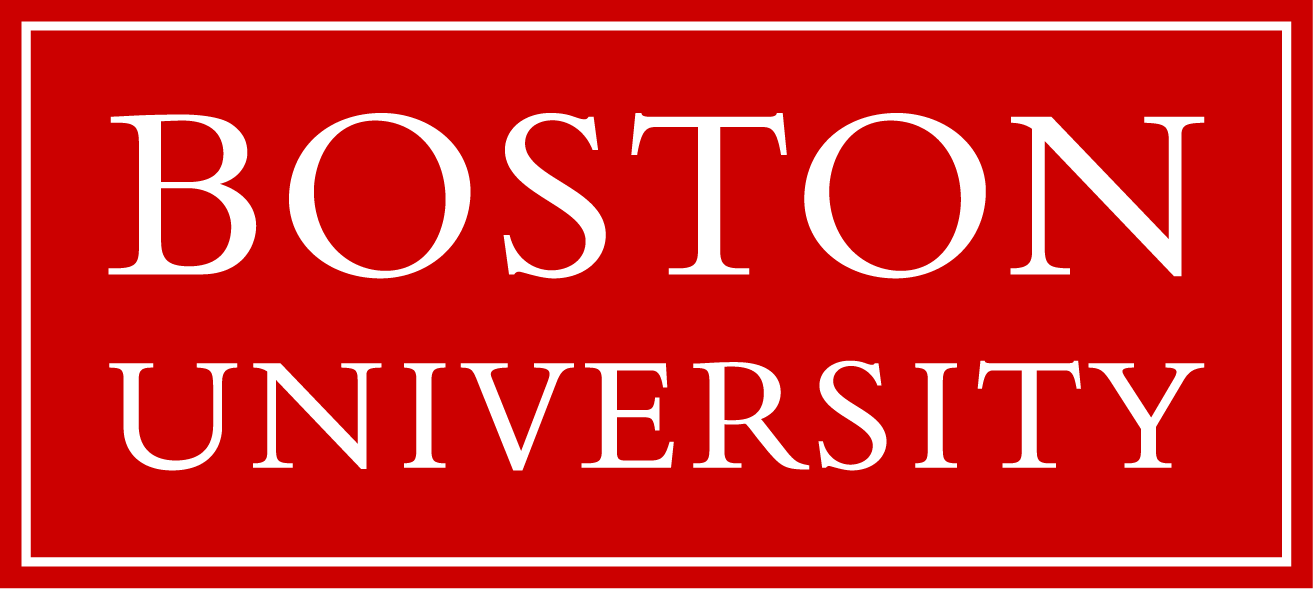 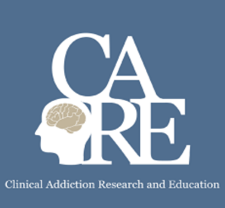 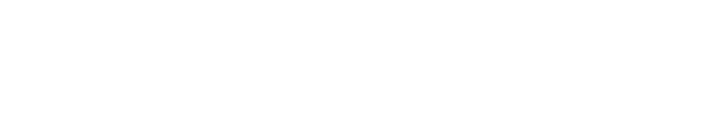 PRESENTED AT THE 23RD INTERNATIONAL AIDS CONFERENCE (AIDS 2020) | 6-10 JULY 2020